805 Technology Review
Test date:  Thursday, May 23.
Review materials available at www.TomasinosClass.com/STEM-8.php
Organization
All learning objectives are associated with one of the 7 missions.
See outline
Review mission guides for more information
Mission 1:  Cloud Storage
Identify local storage as information (i.e. file) storage on the computer of the user.  Cloud storage stores information on servers connected to the internet, which users can access online.
Identify Google Drive as the cloud storage platform we used to store information in class.
Identify Microsoft Word and Google Docs as two examples of word processing software we have made use of.

Example Question Types:
Given a list of programs, identify which are for cloud storage and word processing (see above)
Mission 2:  First Program
Distinguish operating system software (OS) from application software.
OS software controls the computer’s parts, like displays, keyboards, etc.
OS examples:  Windows, Chrome OS, iOS, Android, UNIX, LINX (e.g. xfce4)
Application software are the “apps” or “programs” you run on a computer.
App examples:  Microsoft Word, Chrome Browser, Minecraft, Fortnight, Google Docs, etc. etc. etc.
Identify Chrome OS and UNIX as operating system software.
Identify Python as a programing language and IDLE as a programming environment.
A programming language is a set of commands that you can use to make programs.
A programming environment is an application where you write and develop the commands.
Python function:  print ()
print () will output the variables between the parenthesis.
Those variables may be strings in quotes or other variables defined previously.
Variables are separated by commas
CODE
OUTPUT
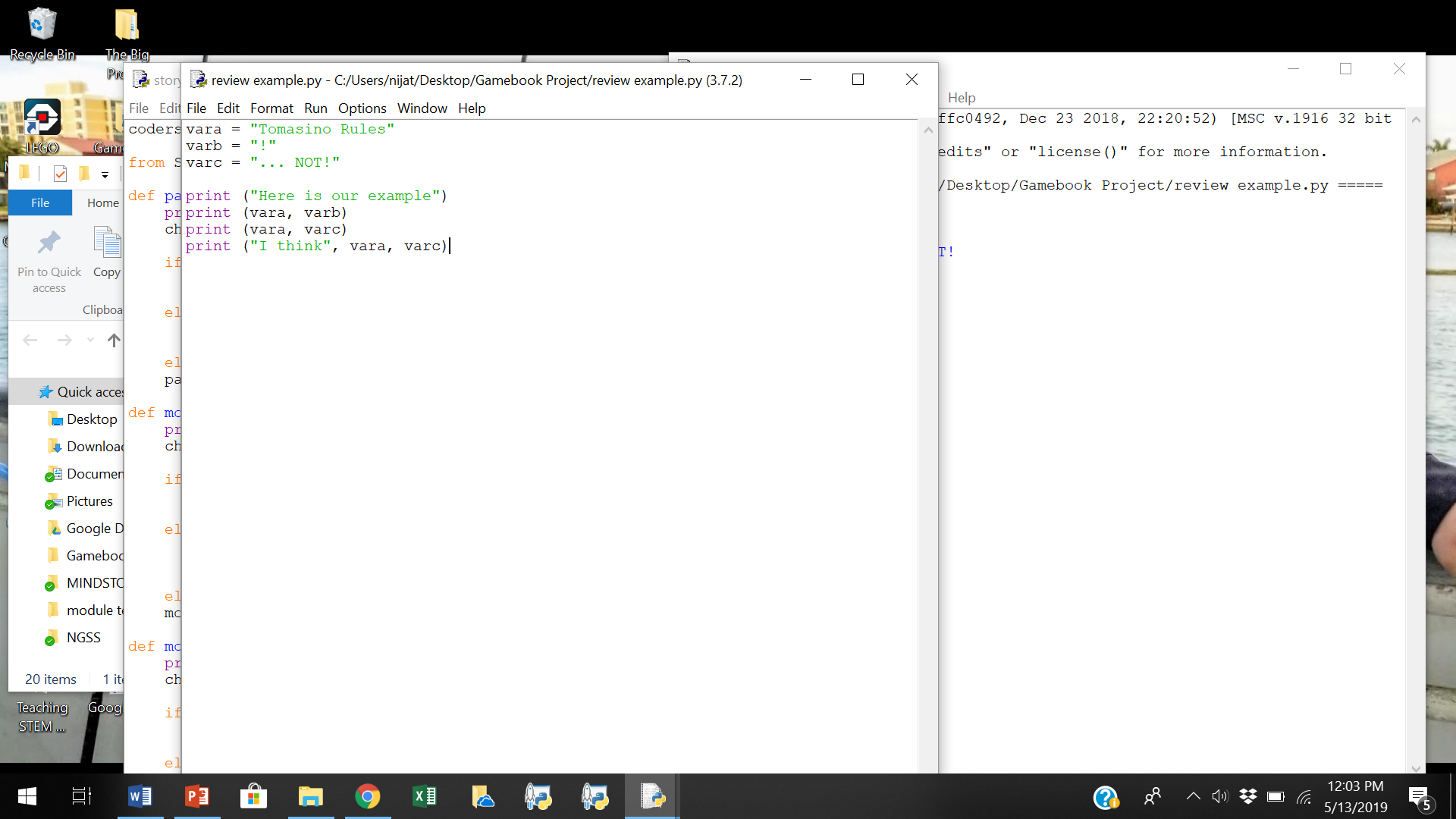 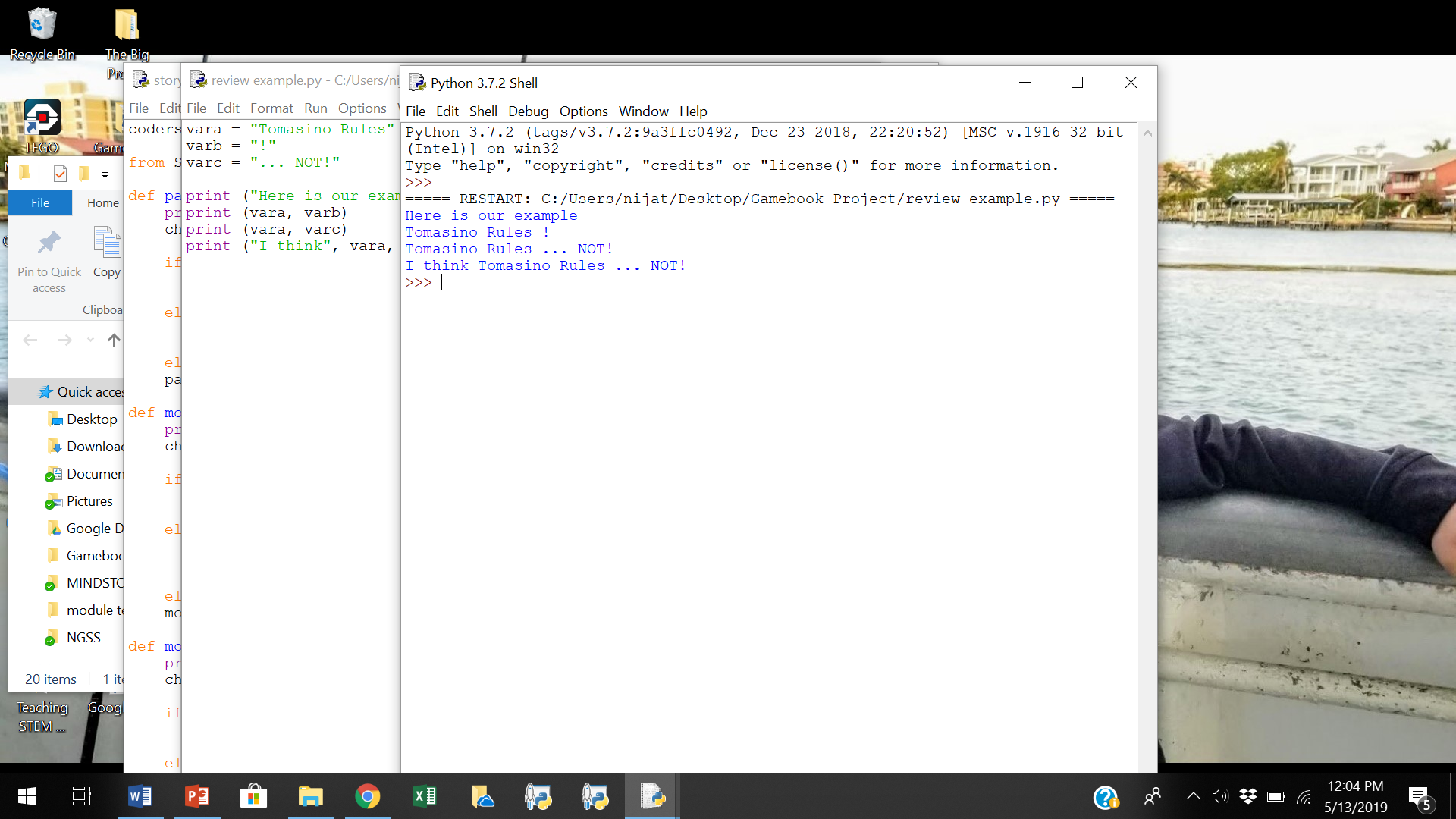 Print () Example Problems
Given code, predict the output of a print function
Like the page previous

Identify errors in code with the print function:
Opening and closing parenthesis
Opening and closing quotes around strings
Commas separating variables

EXAMPLES:  
first 3 blanks of review guide practice
Find the errors:
print (“I think Python is useful!)
print (“I think” name, “is a great student.”)
Mission 3:  Inputs & Outputs (variable types)
Distinguish string, integer, and float variables
String variables are sequences of character$ :)
Integers are, well, integers…
Float variables are decimals:  1.2, -3.4, 2.00, …
By default, input defines variables as strings:
num1 = input(“Enter a number.”)  ## num1 is a string.
num1 = int (input(“Enter a number.”)  ## num1 is an integer.
num1 = float(input(“Enter a number.”)  ## num 1 is a float.

Example:  review pt. 1, under 6 lines “Write a line of code that uses the input function…”
Example:  review pt. 2, #1-6, 1-3, 1-3 (not the last one)
Mission 4:  Simple Calculator (If, elif, else)
Analyze code to determine output using if, elif, and else
Write code that responds to user input using if, elif, and else
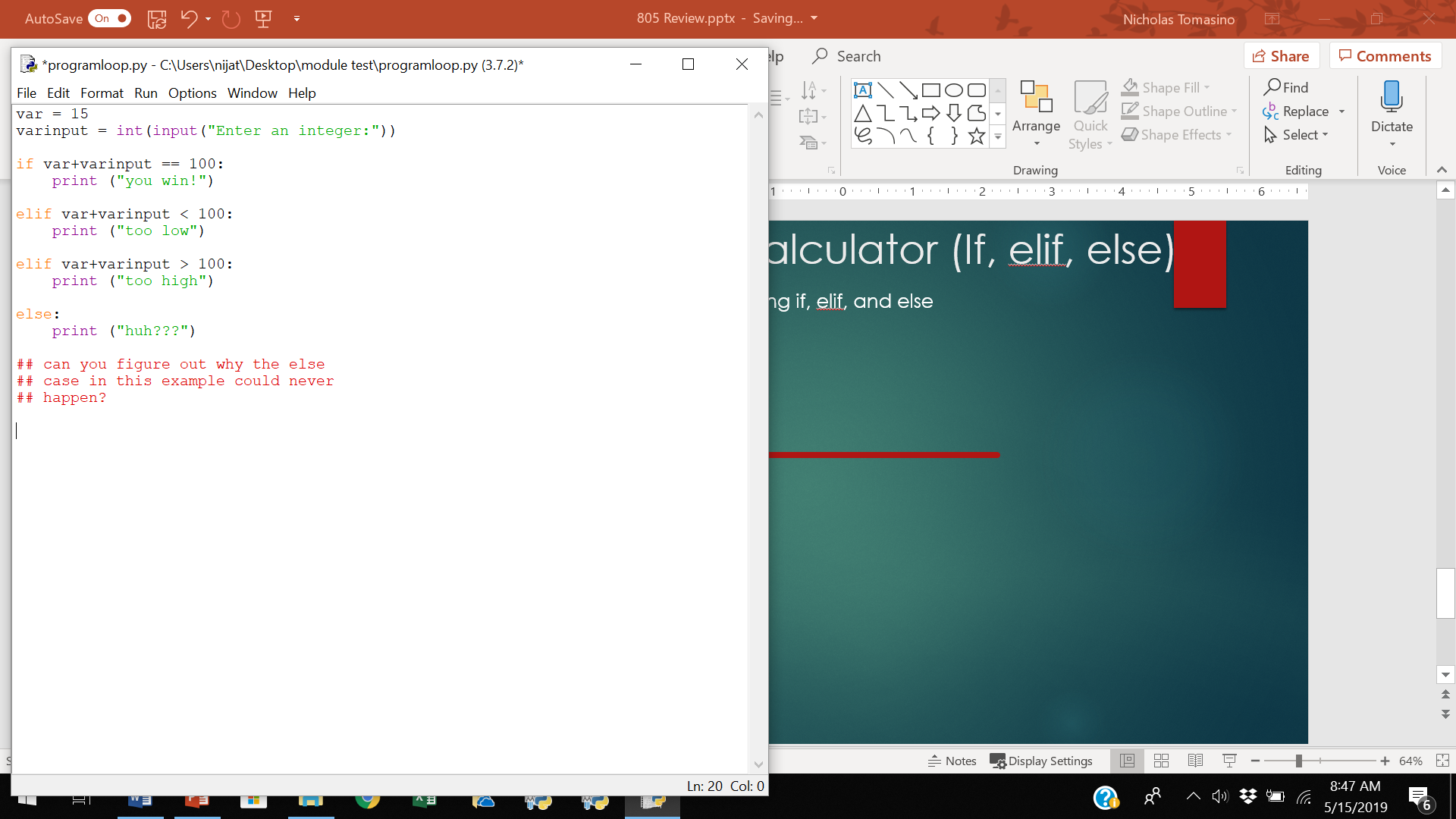 If this statement is true, run the code indented beneath it.

If it is not true, ignore the code indented beneath it.
If the if statement is FALSE, check if these are true, in order.  If true, run indented code.
If none of the if or elifs are true, run the code indented below else.
Mission 5:  Loop Calculator (def)
Analyze code that includes the def function to define a custom function and call that function.
Analyze code that uses the def function in combination with if, elif, and else cases to produce a loop .
Creates a custom function named “programloop”.

When the function is called, do all of this indented code
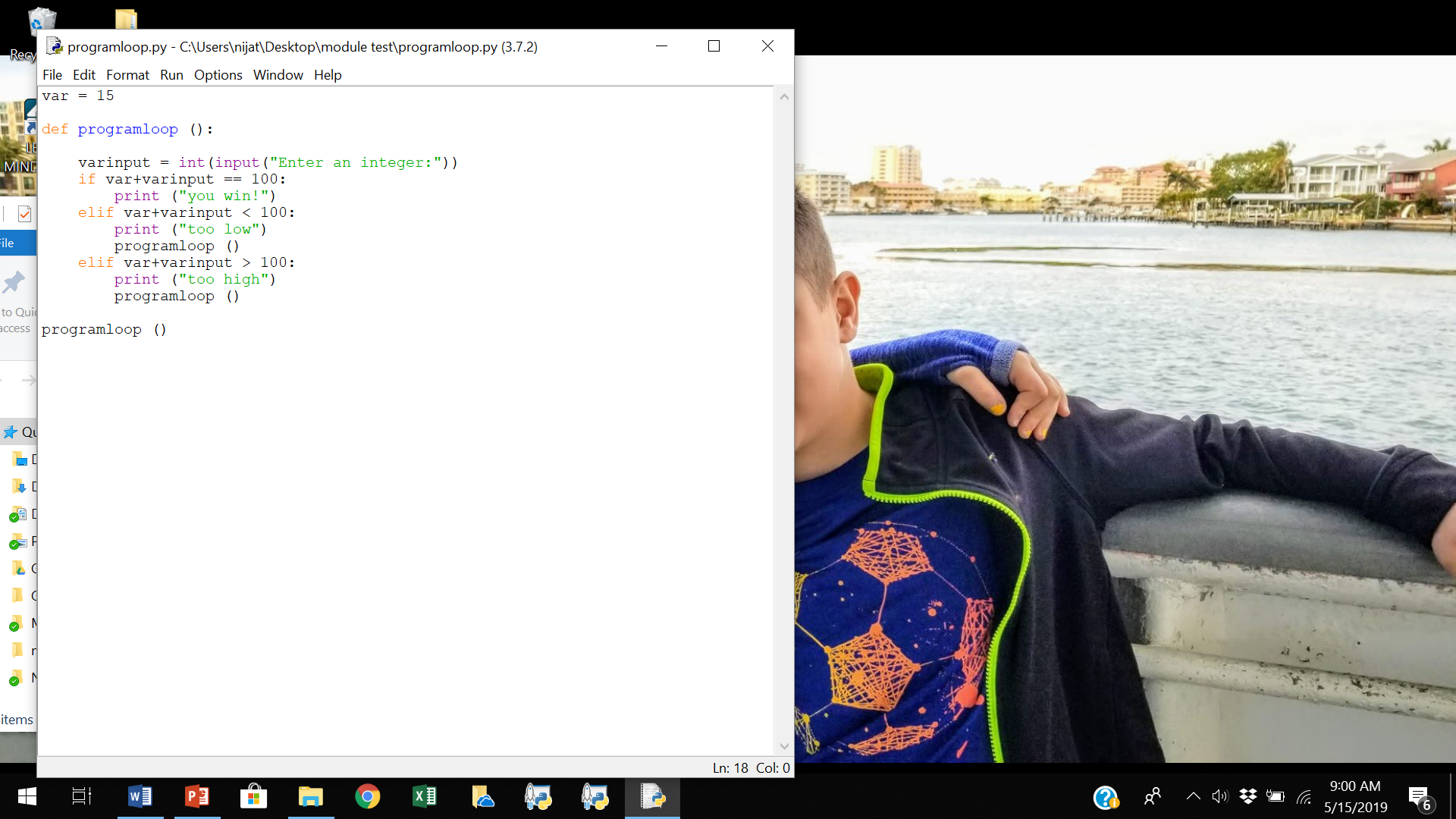 Function calls make the function happen
Mission 6:  Modular Programs
Analyze multiple code files that include function calls to determine the output.
Import makes all of the functions in another file available to be called. (Note:  it will also run any script in that file)

Function1.py and function2.py are files that use def to make functions named func1 and func2.
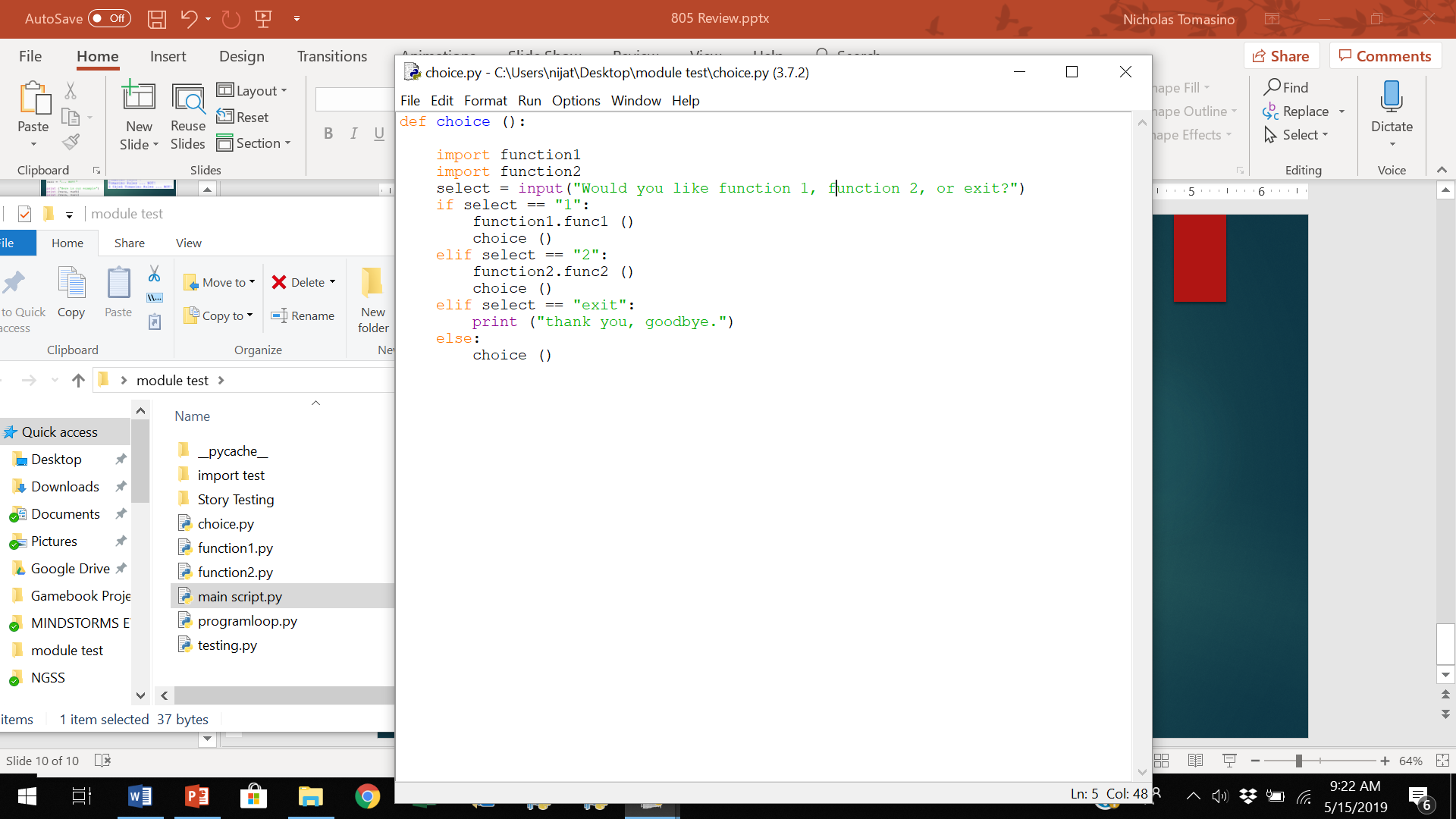 To call an imported function, use the syntax filename.functionname ()
Mission 7:  Story Program
Analyze code that includes the import function (including import *) to determine output.
Nothing new here except that import can be used to import variable values.
That’s it!
Test details…
TBD